This logic model has been designed as an editable electronic document with spaces for you to fill in to create your own logic model.
KELLOGG LOGIC MODEL
MEDIUM-TERM
OUTCOMES
LONG-TERM
OUTCOMES
ACTIVITIES &
OUTPUTS
SHORT-TERM
OUTCOMES
REACH
SITUATION
Enter activities here
Enter outcomes here
Enter text here
Enter activities and outputs here
Enter activities here
Enter activities here
IMPACT
Enter impact here
EXTERNAL INFLUENCES & OUTSIDE FACTORS
Enter text here
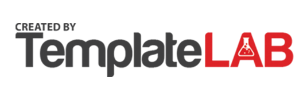